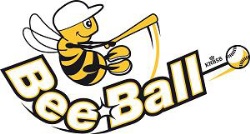 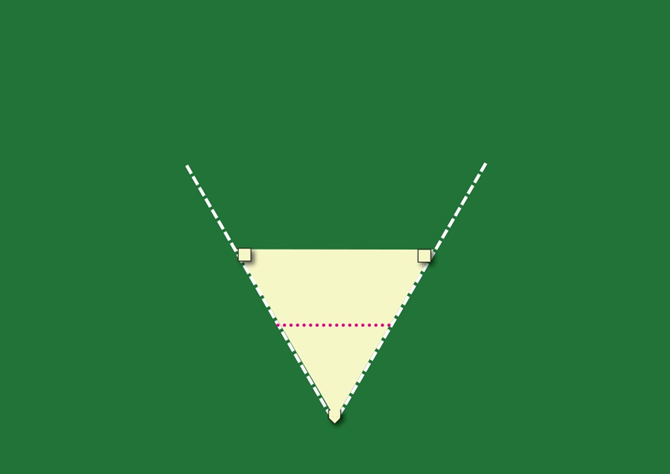 BEEBALL 
ROOKIE LEAGUE
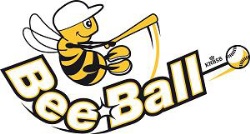 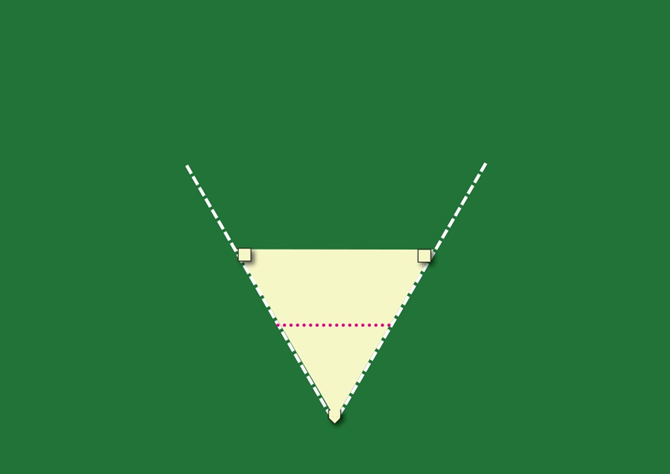 TRIANGLE of 60°
2 BASES
1 HOMEPLATE
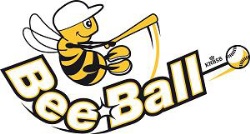 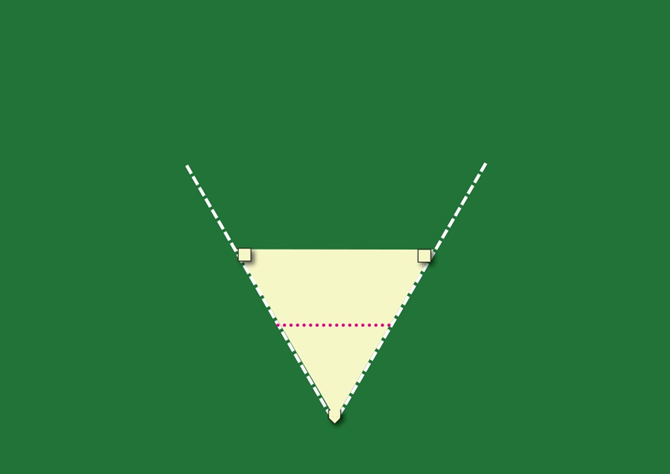 ◄ BACKSTOP or WALL ►
2nd BASE ►
◄ 1st BASE
TRIANGLE of 60°
2 BASES
1 HOMEPLATE
◄ HOMEPLATE
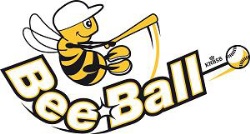 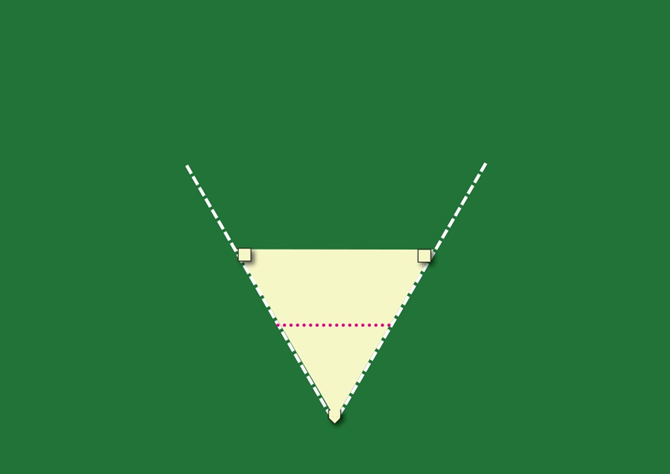 ◄ BACKSTOP or WALL ►
◄        15 METERS       ►
◄        15 METERS       ►
◄        15 METERS       ►
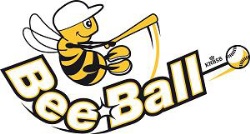 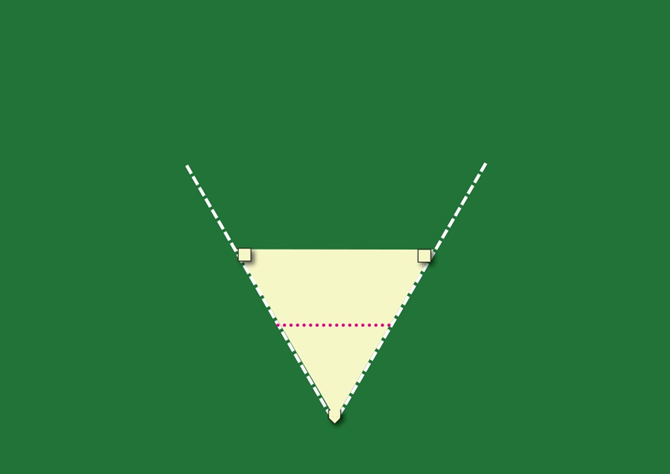 ◄ BACKSTOP or WALL ►
◄        15 METERS       ►
◄        15 METERS       ►
◄        15 METERS       ►
◄ 5 METERS ♠
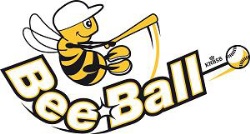 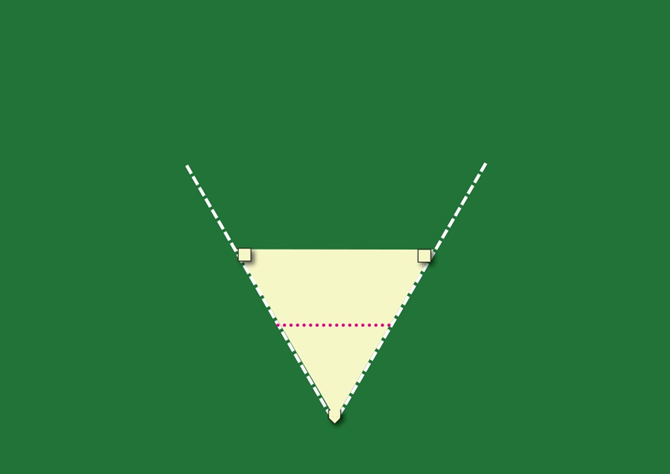 ◄ BACKSTOP or WALL ►
◄CONES
CONES ►
◄ DEFENSE LINE ►
◄ TIP LINE ►
CONES ►
◄CONES
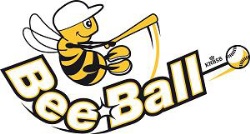 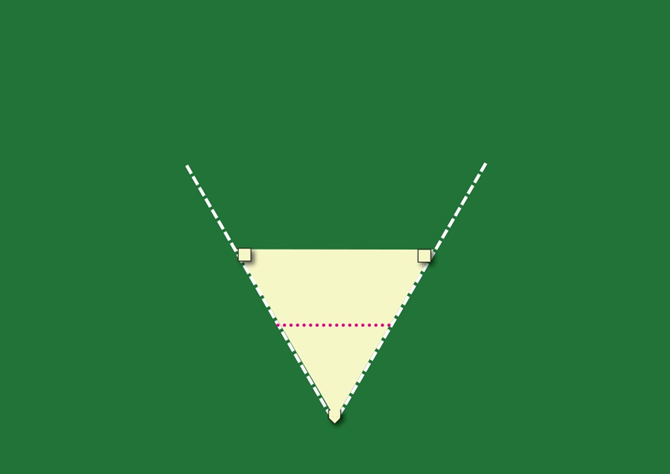 ◄ BACKSTOP or WALL ►
◄CONES
CONES ►
◄ DEFENSE LINE ►
◄      10 METER     ►
◄      10 METER     ►
◄ TIP LINE ►
CONES ►
◄CONES
◄ PLAYERS BENCH►
◄ PLAYERS BENCH►
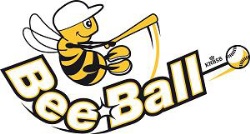 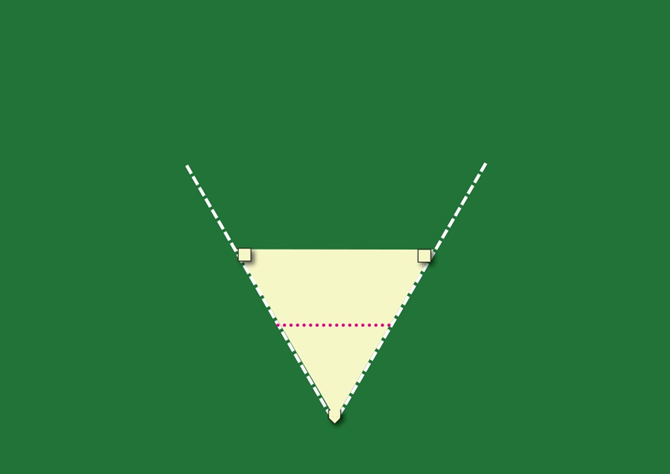 OUTFIELD
DEFENSE LINE
INFIELD
◄ FAUL AREA►
◄ FAUL AREA►
◄ TIP LINE ►
FAUL 
AREA
BATTING TEE
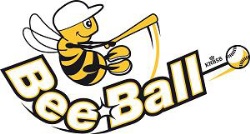 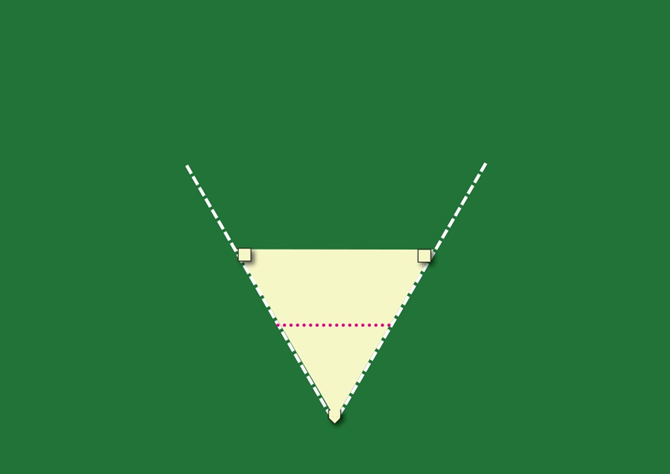 DEFENSE TEAM FIELDERS
DEFENSE LINE
◄COACH
◄ TIP LINE ►
POSITIONS
DEFENSE TEAM
◄CATCHER
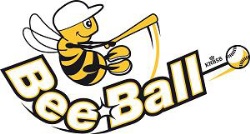 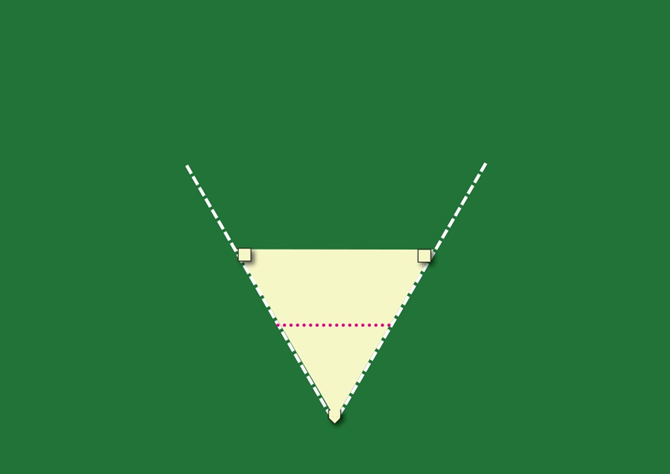 ◄COACH
START OF
THE GAME
BATTER 1►
COACH BLUE ►
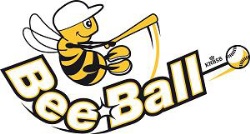 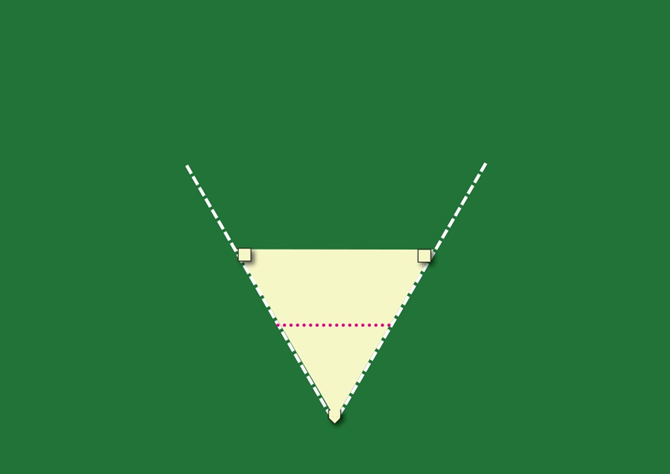 ◄COACH
◄BATTER  1
START OF
THE GAME
BATTER 2►
COACH BLUE ►
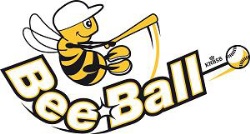 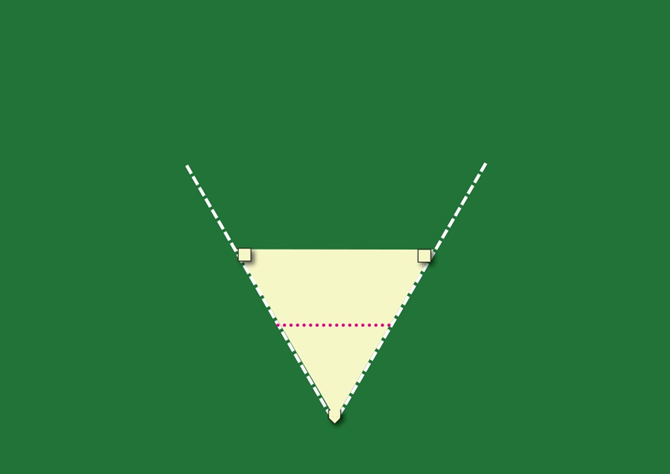 BATTER  1►
◄COACH
◄BATTER  2
START OF
THE GAME
BATTER 3►
COACH BLUE ►
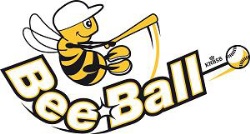 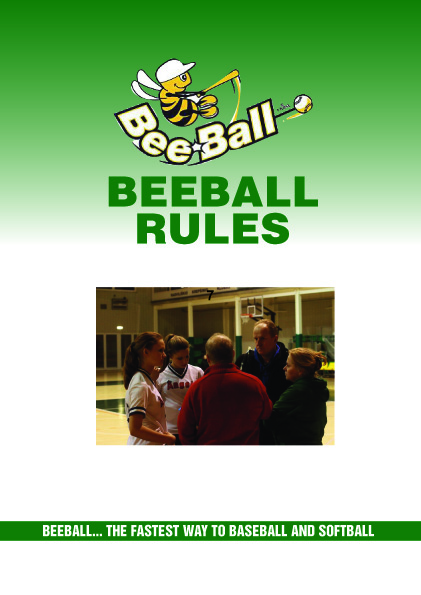 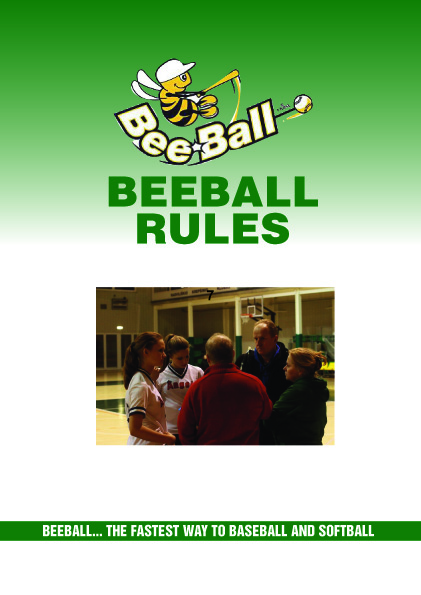 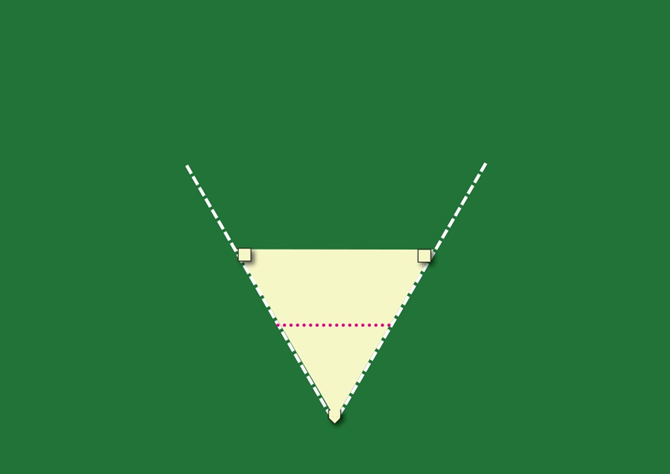 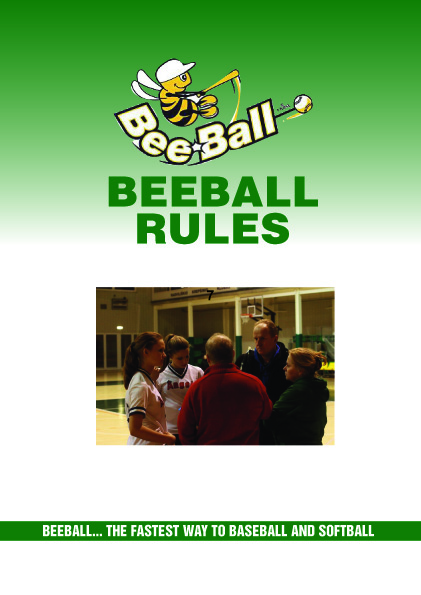 COMPLETE RULES OF BEEBALL ON OUR WEBSITES
www.europeansoftball.org/  OR  www.baseballeurope.com/
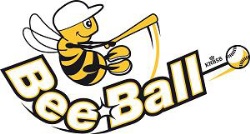 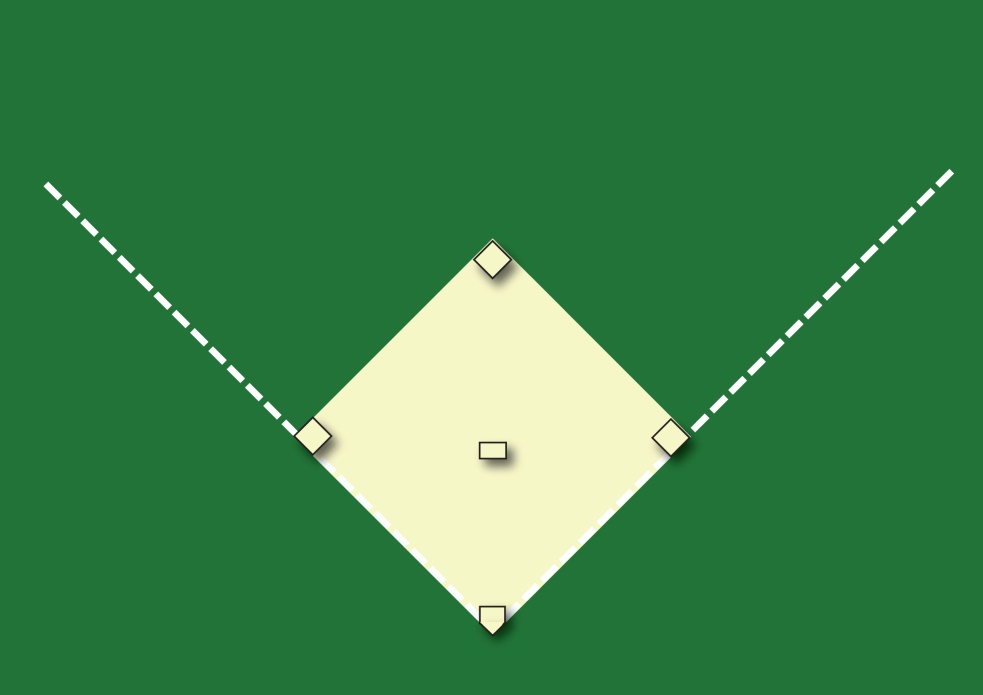 BEEBALL 
MAJOR LEAGUE
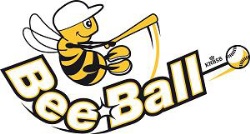 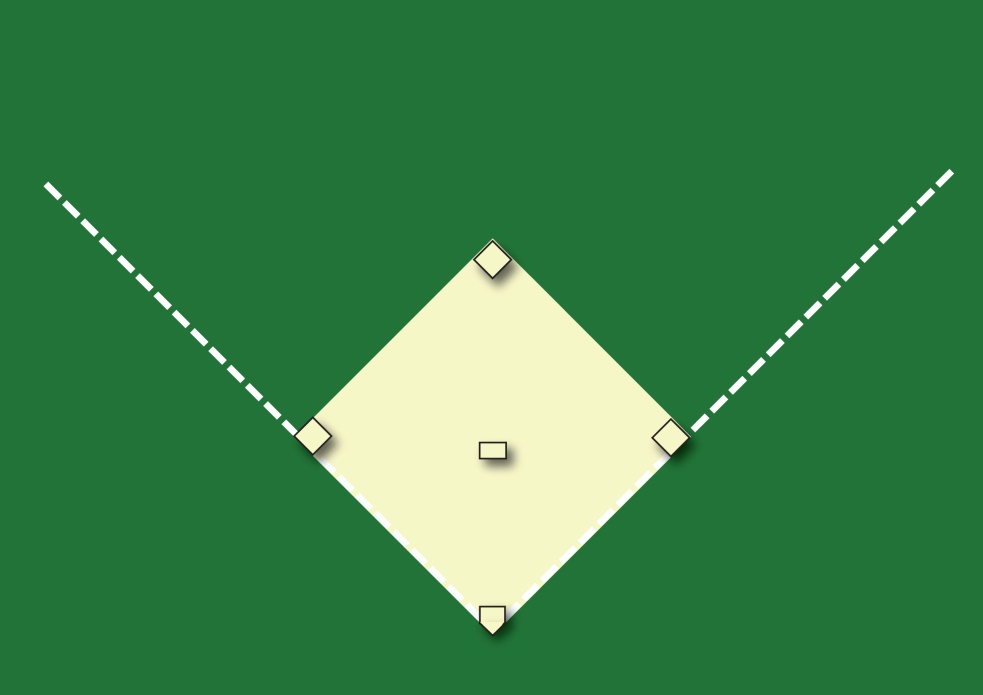 ◄ BACKSTOP or WALL ►
VARIABEL BACK or FRONT
◄    18.3 METERS    ►
SQUARE FIELD
3 BASES + PITCHERPLATE
1 HOMEPLATE
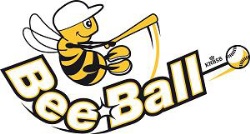 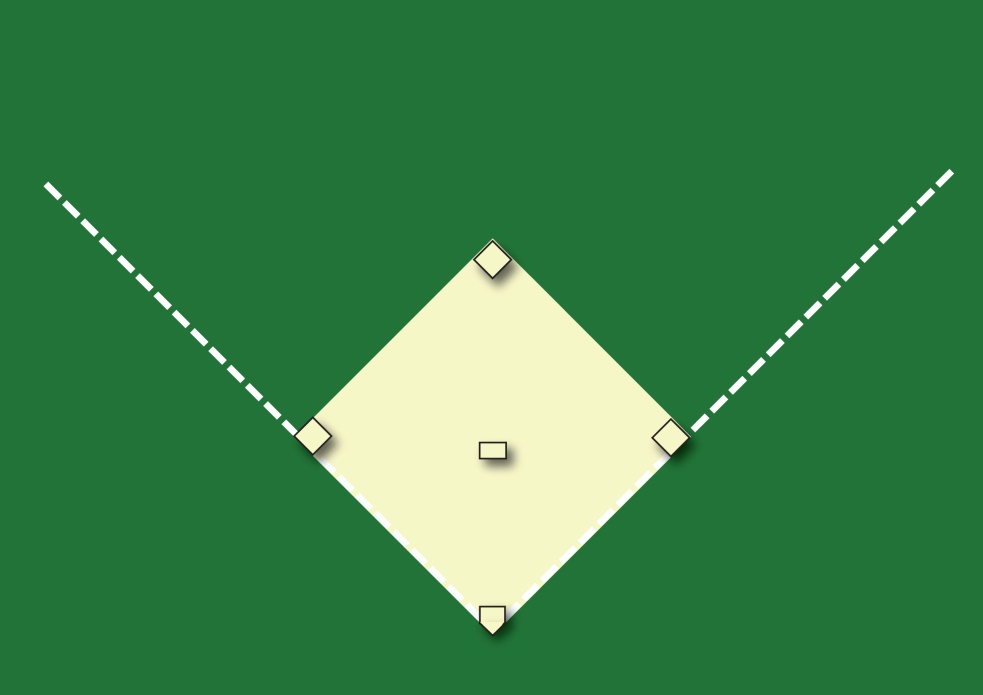 POSITIONS
DEFENSE TEAM RED
◄COACH
◄COACH
3 x COACH TOSS LONG
1 X COACH TOSS SHORT
REST BATTING TEE
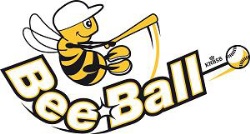 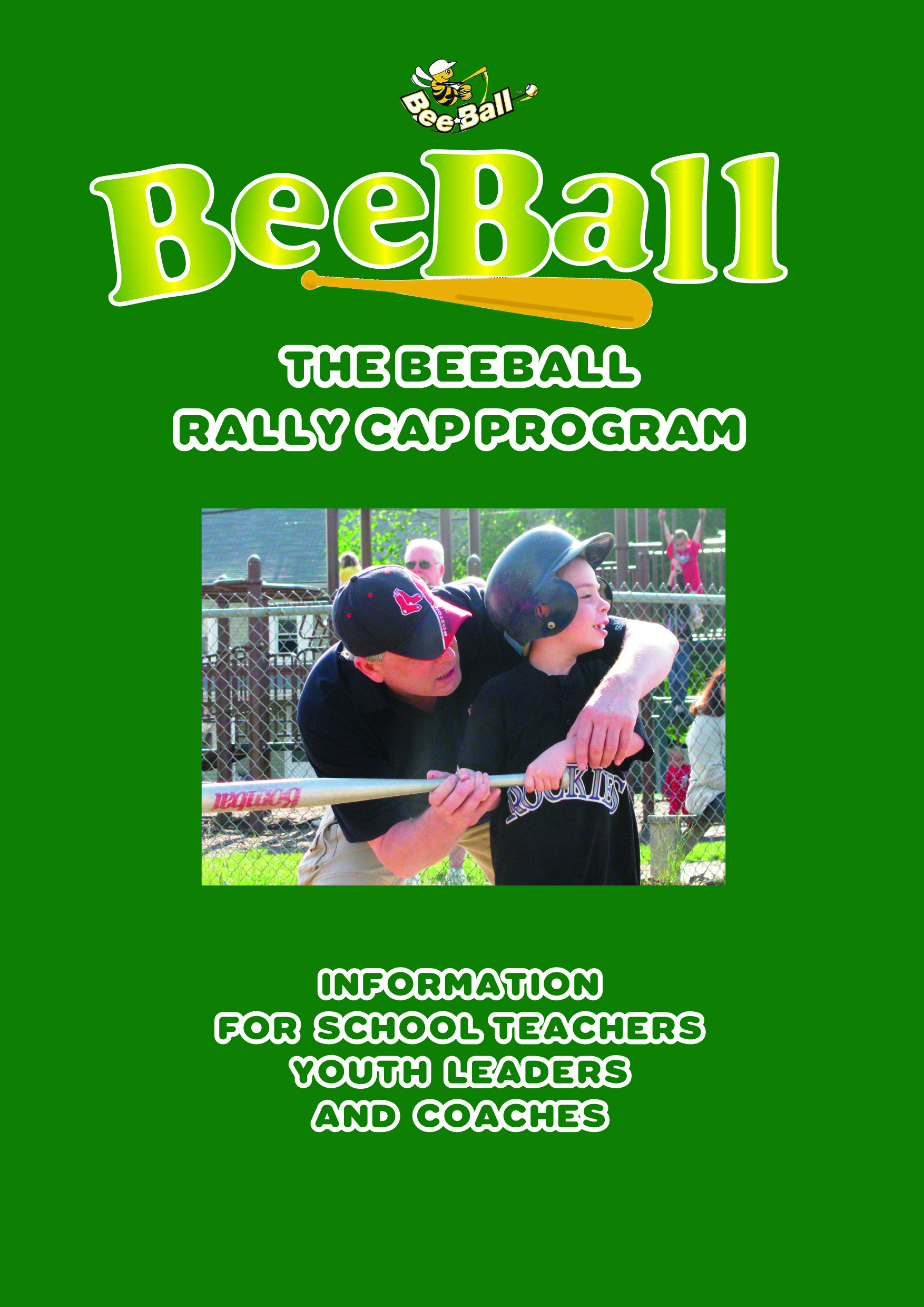 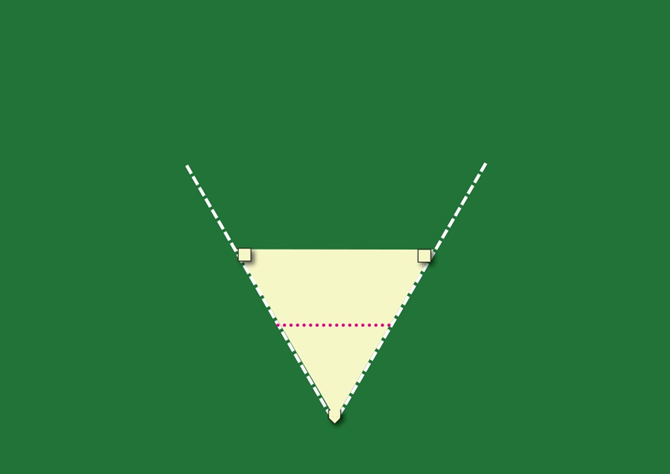 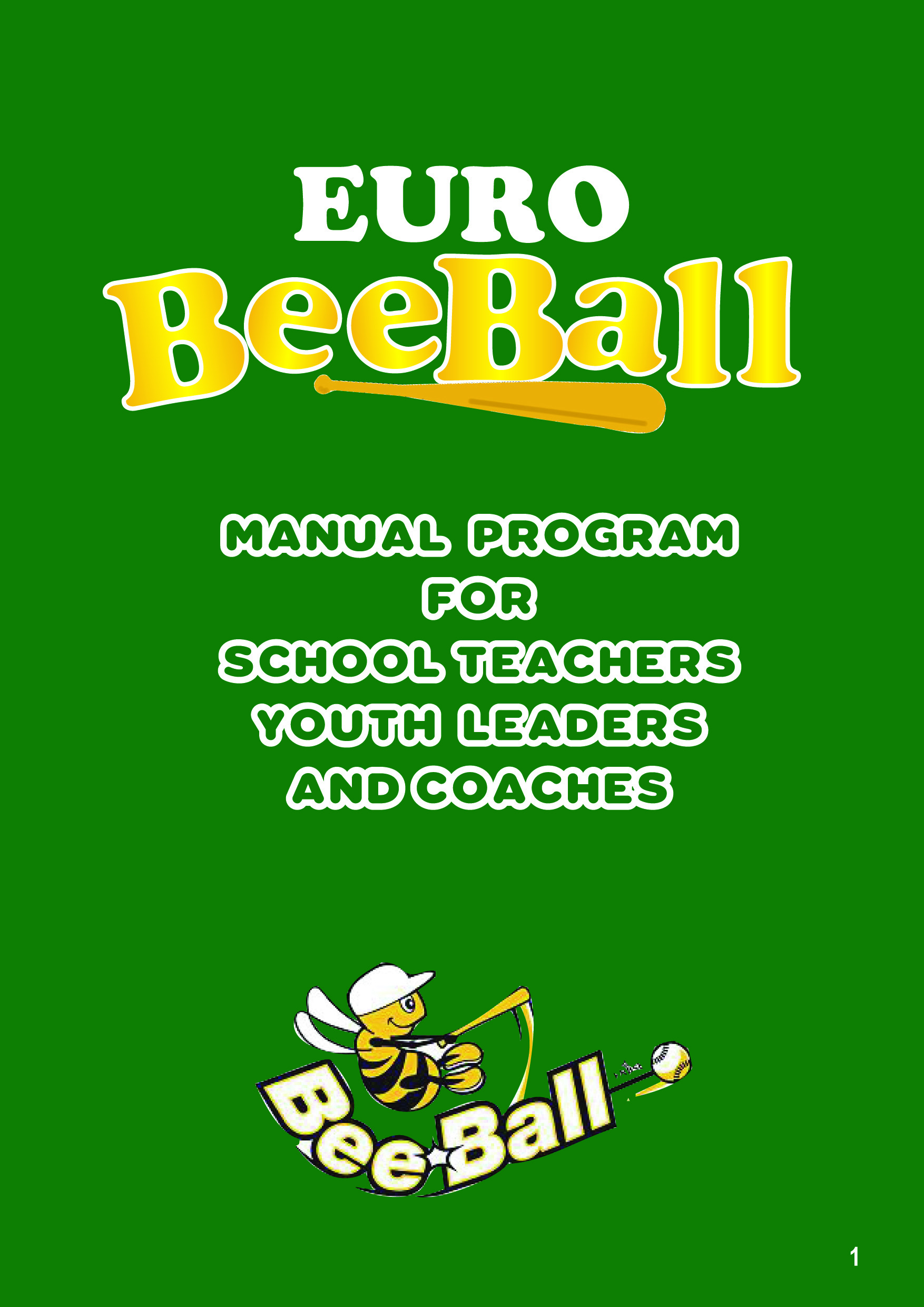 MANUALS  FOR  COACHES  OF BEEBALL ON OUR WEBSITES
www.europeansoftball.org/  OR  www.baseballeurope.com/